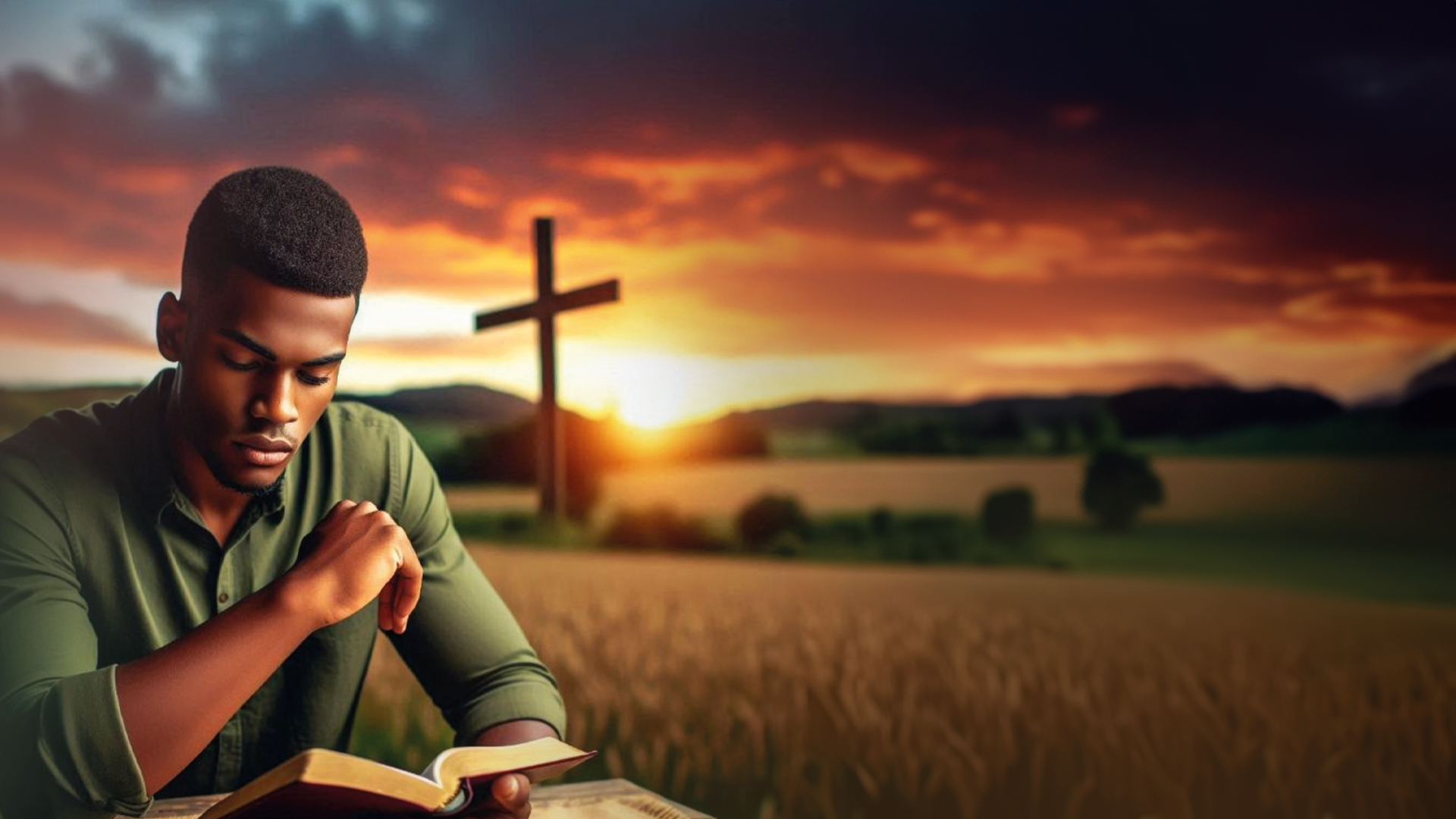 SERMONÁRIO MENSAL DE
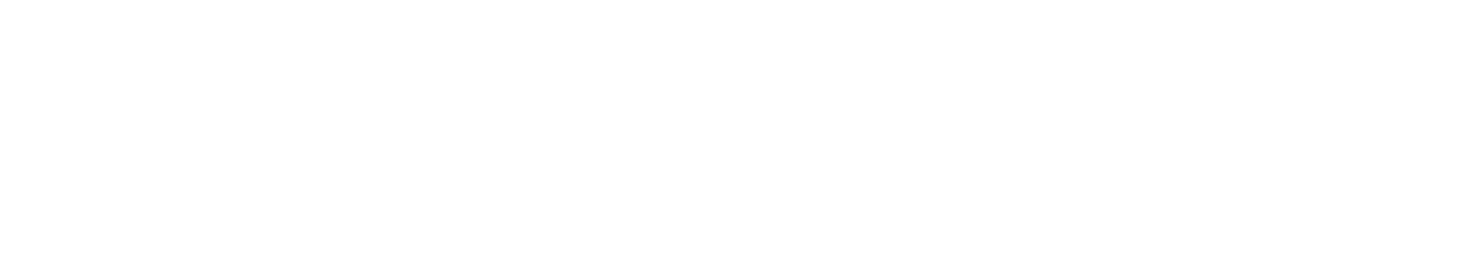 2025
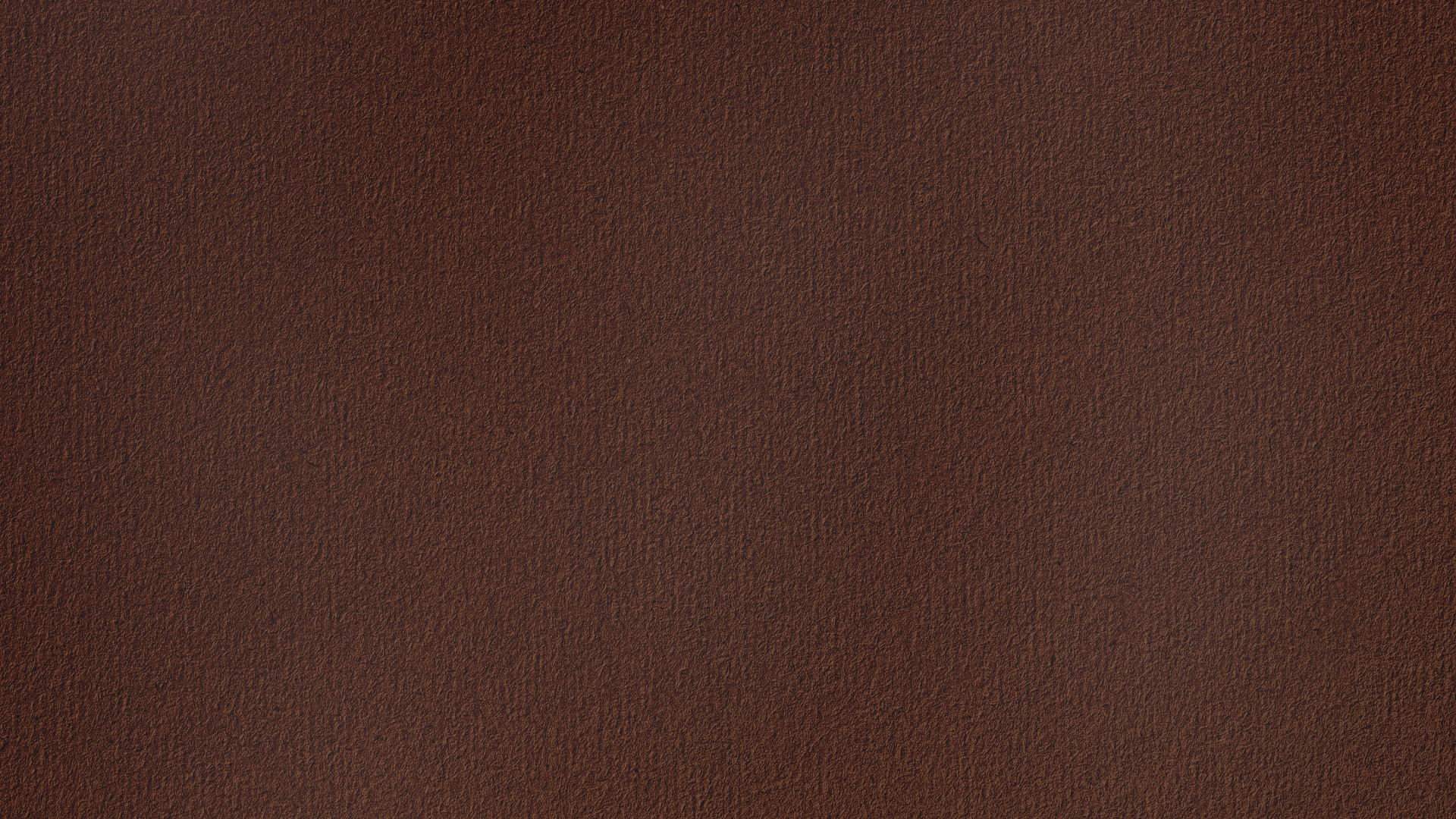 CULTIVANDO RELACIONAMENTOS DE
QUALIDADE NA FAMÍLIA DE DEUS
I Coríntios 12:25-27
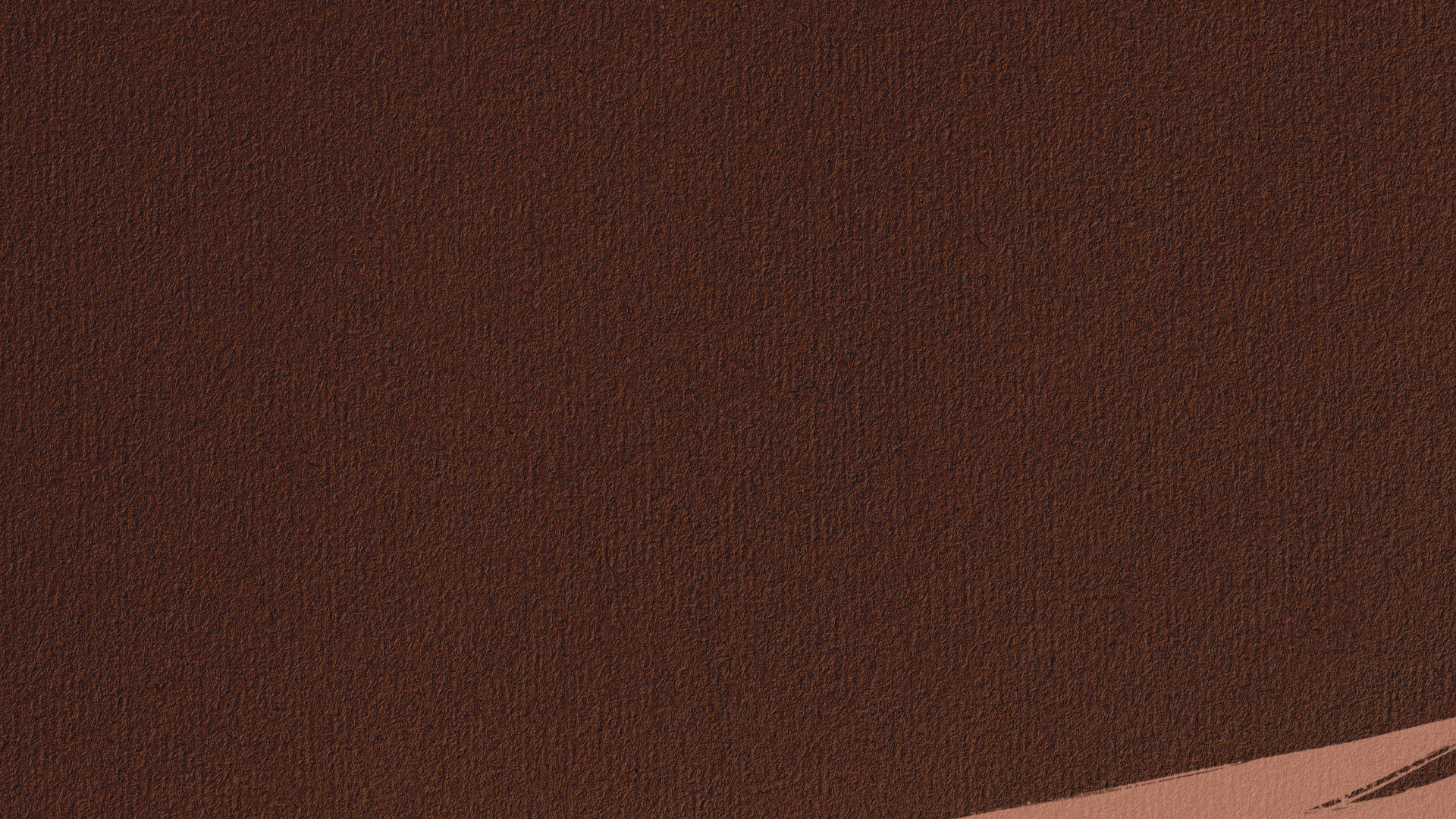 O filósofo grego Platão tinha assinalado que nós não dizemos. “Meu dedo está dolorido”, mas “Eu estou dolorido”. Há um eu, uma personalidade, que dá unidade às muitas e variadas partes de um corpo. O que o eu, a personalidade, é para o corpo, Cristo é para a Igreja. NEle todas as partes tão variadas e diversas encontram unidade.
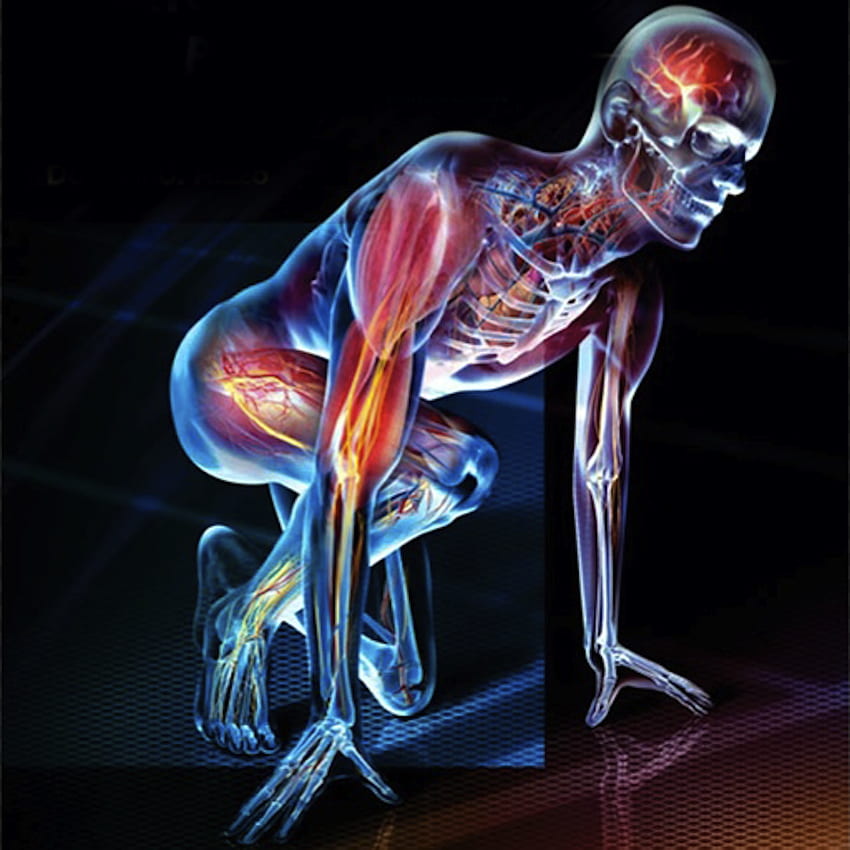 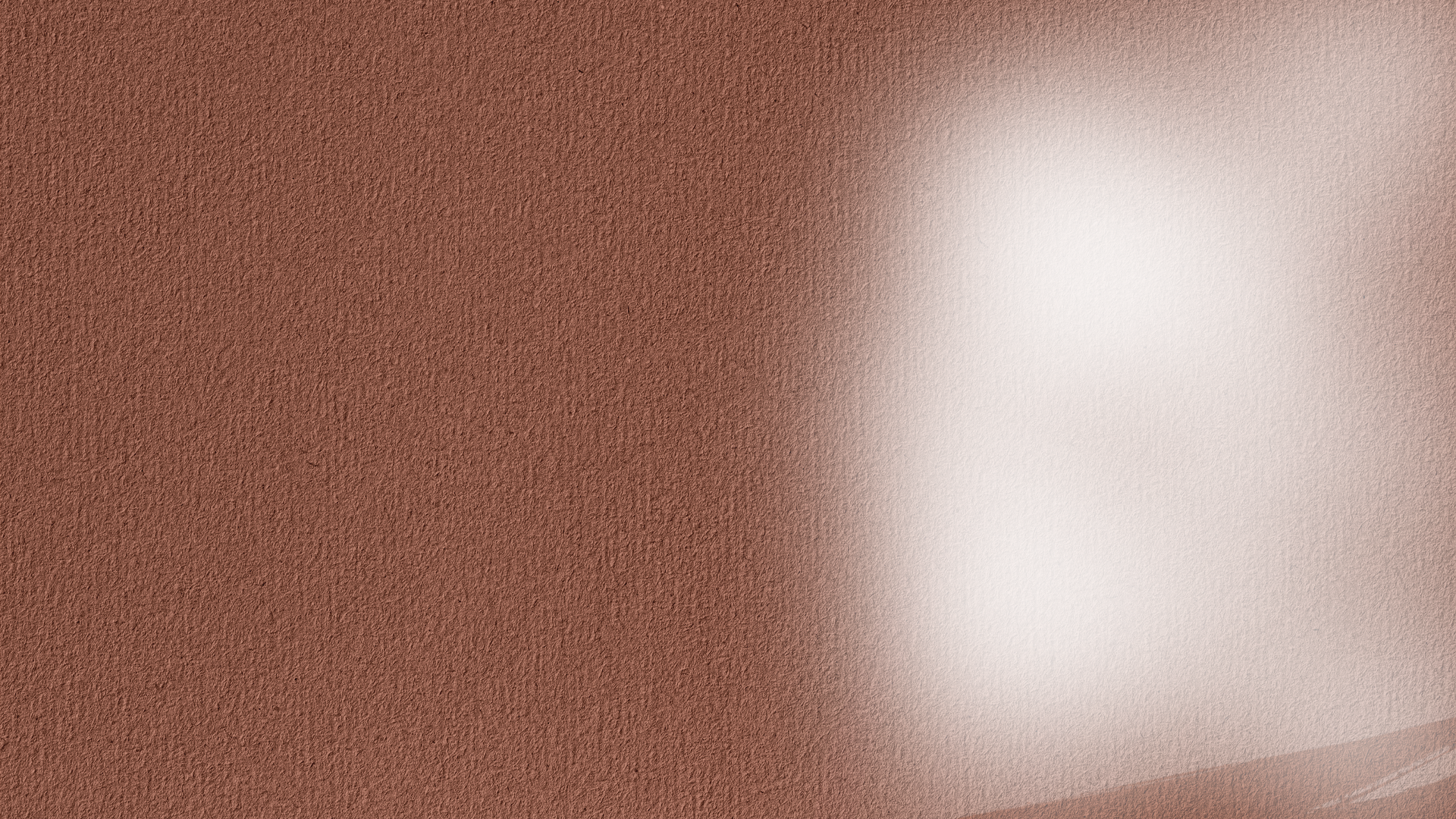 Paulo comparou a comunidade da igreja a um corpo, com cada parte desempenhando um papel único para tornar possível o funcionamento do todo. Assim como as partes do corpo são crucialmente interdependentes, quando alguém sofre ou se alegra, todos sofrem um impacto semelhante.
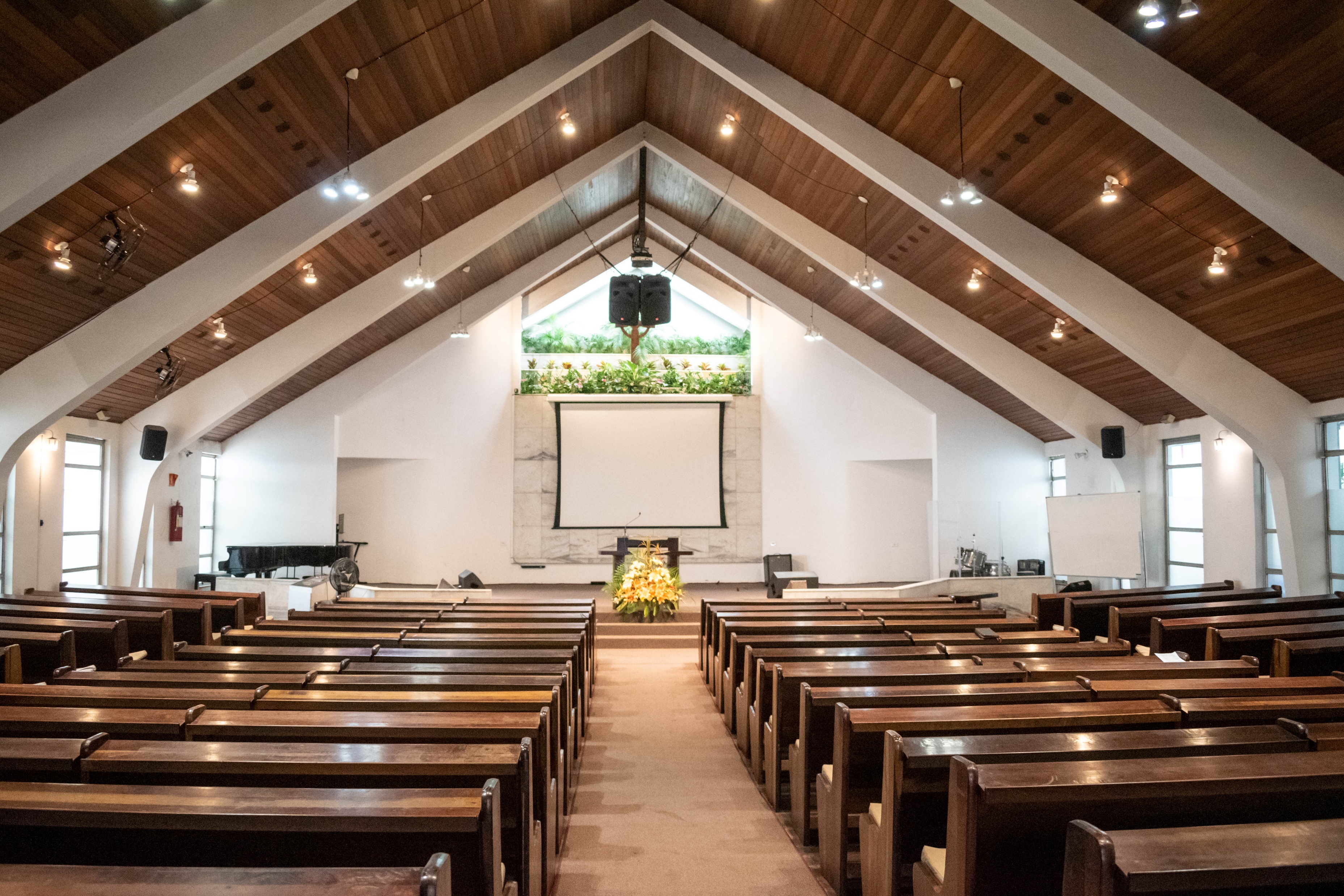 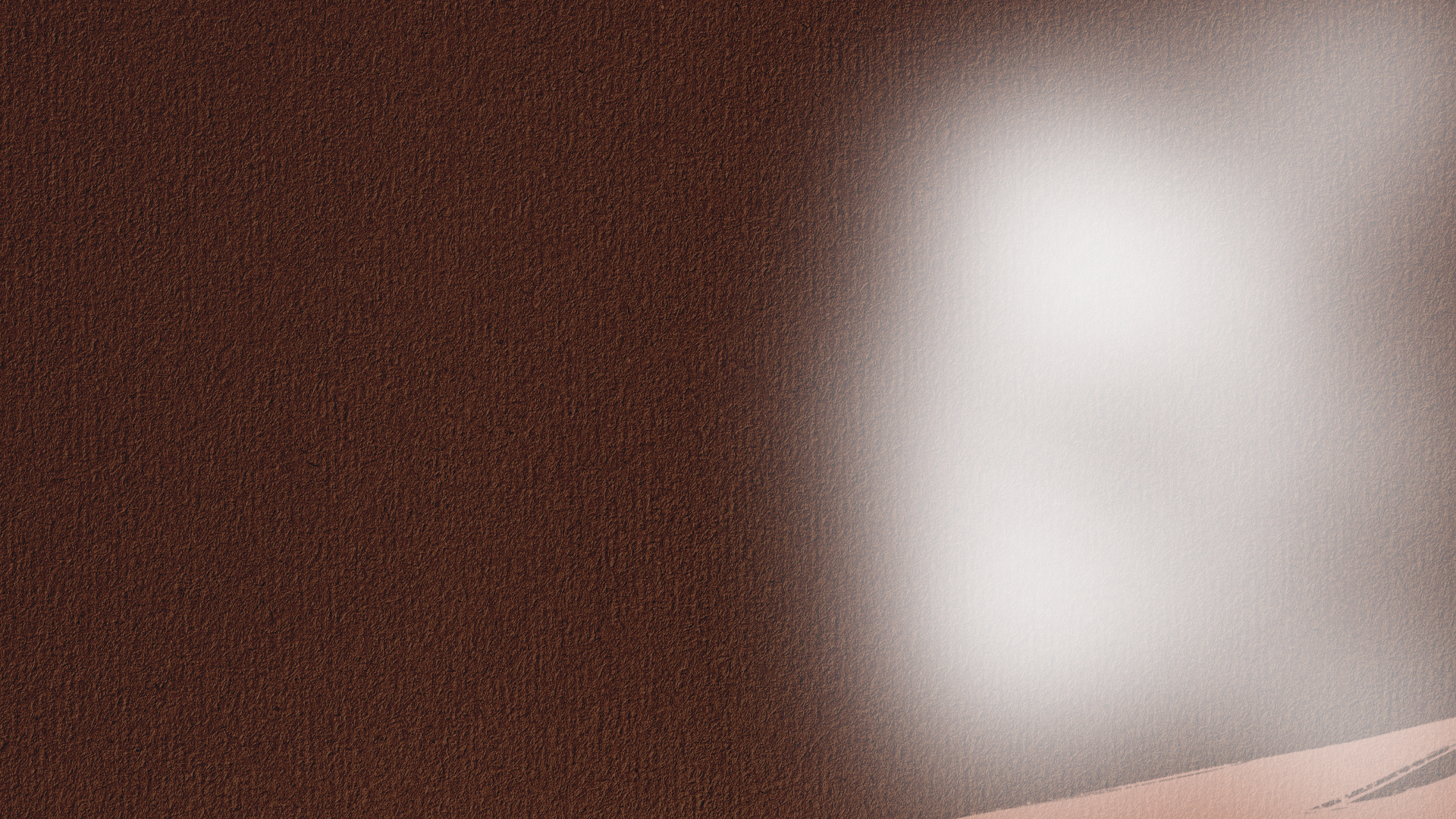 Estabelecer laços sólidos dentro da família ou igreja de Deus é de vital importância por vários motivos:
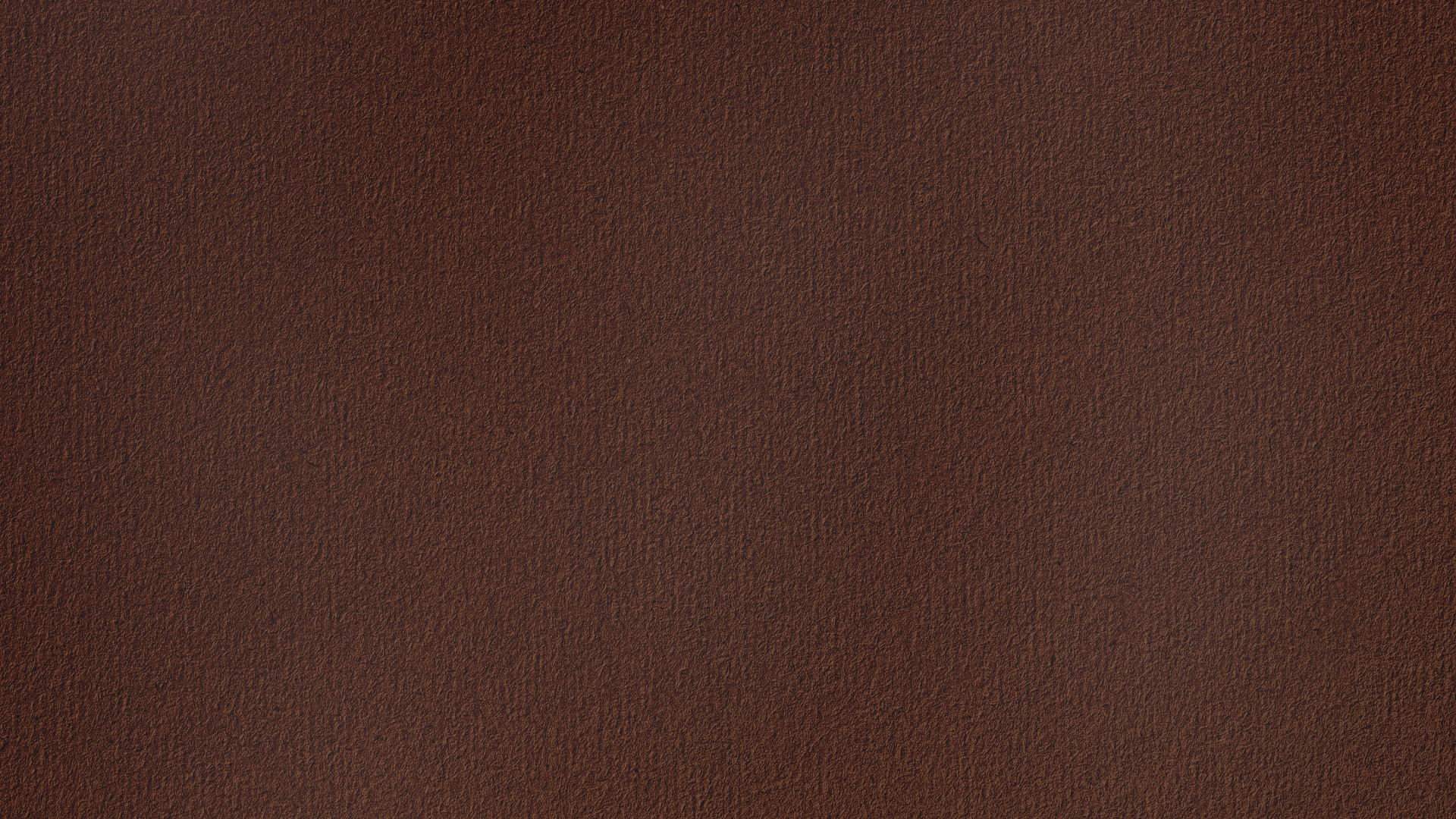 Primeiro: Ser membro da igreja cria responsabilidade, gera apoio e ânimo aos indivíduos, permitindo o crescimento espiritual.
Segundo: Cultivar relacionamentos de qualidade dentro da
família de Deus ou da igreja cria oportunidades de oferecer apoio emocional durante tempos difíceis.
Terceiro: Fortalece o princípio de que a igreja é uma comunidade de crentes que partilham uma só fé.
Quarto: podemos descobrir oportunidades de servir que ajudam a formar laços mais profundos.
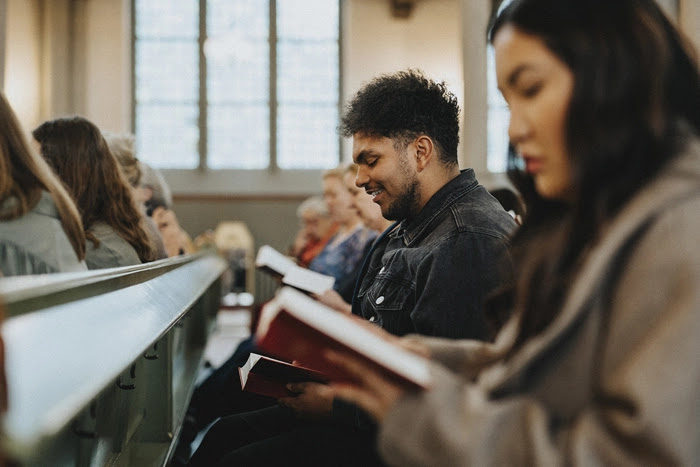 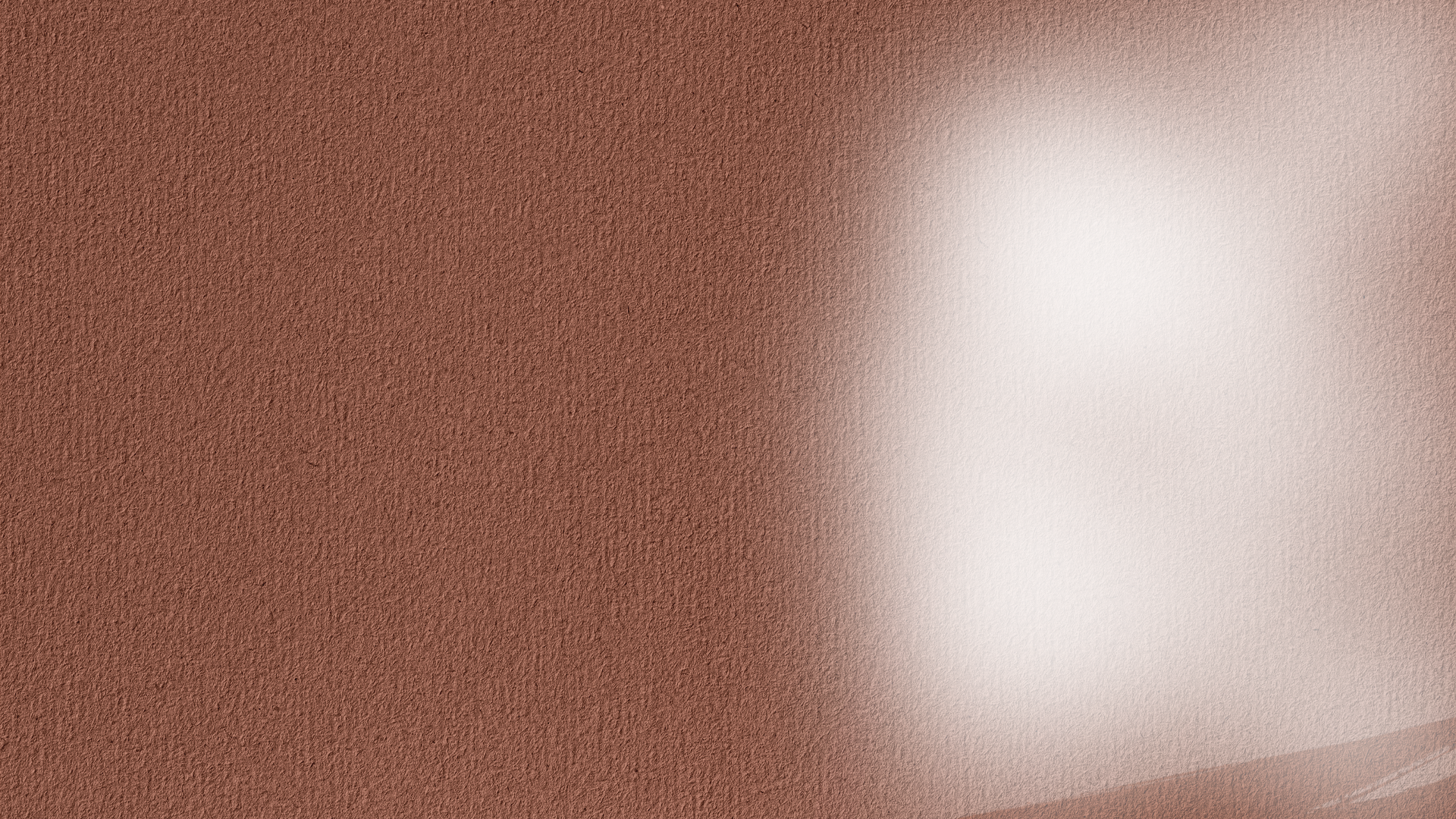 FREQUENTAR A IGREJA REGULARMENTE
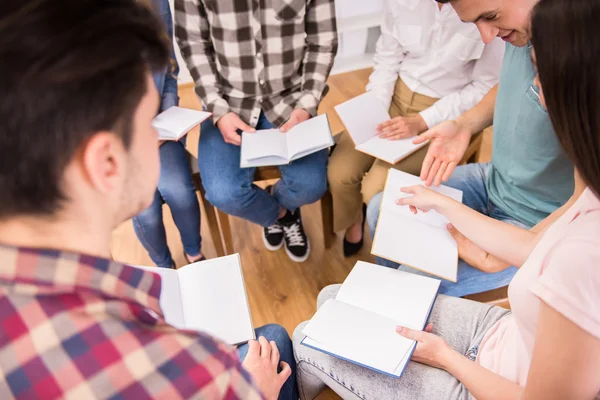 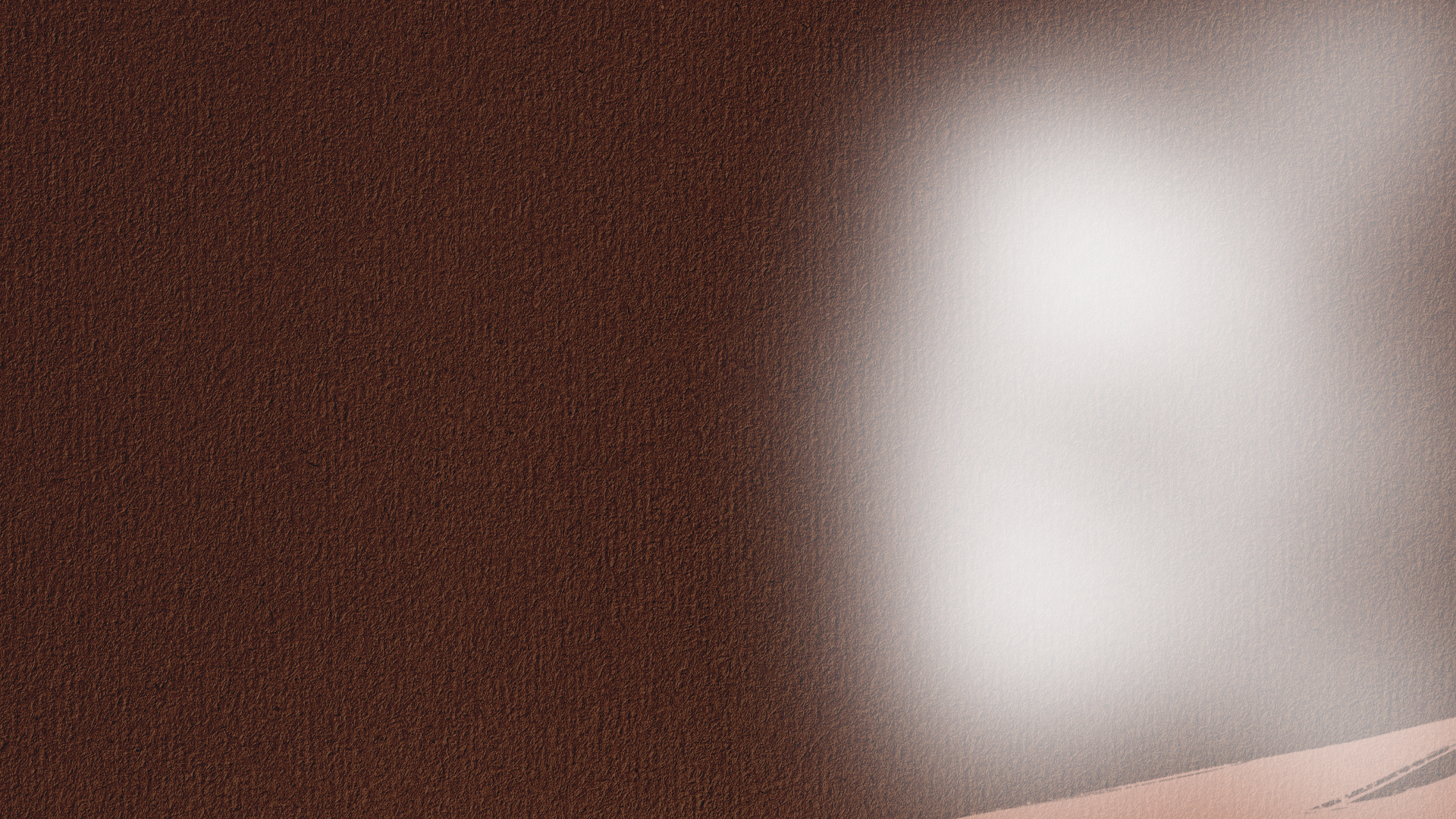 PARTICIPAÇÃO EM PEQUENOS GRUPOS
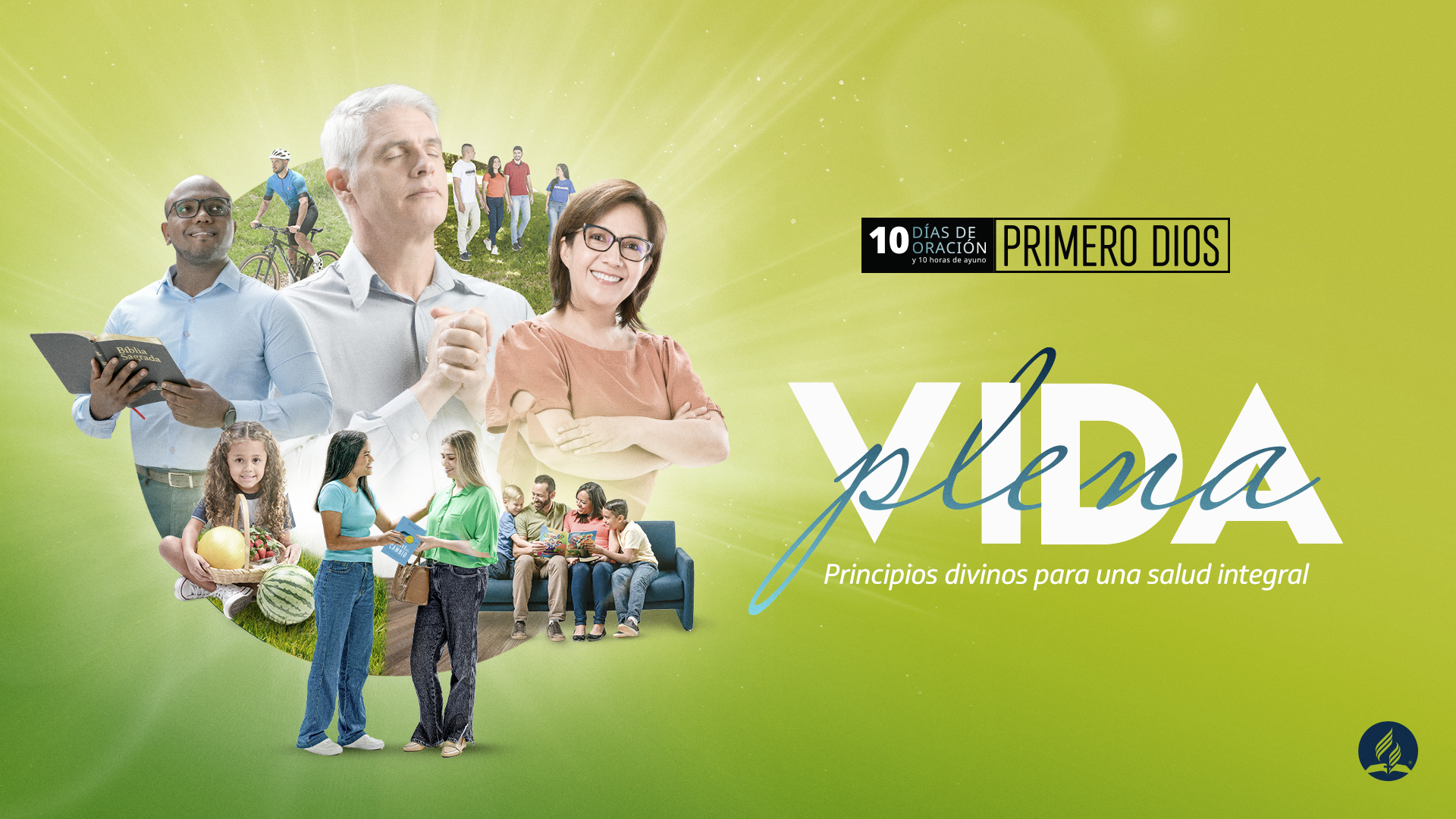 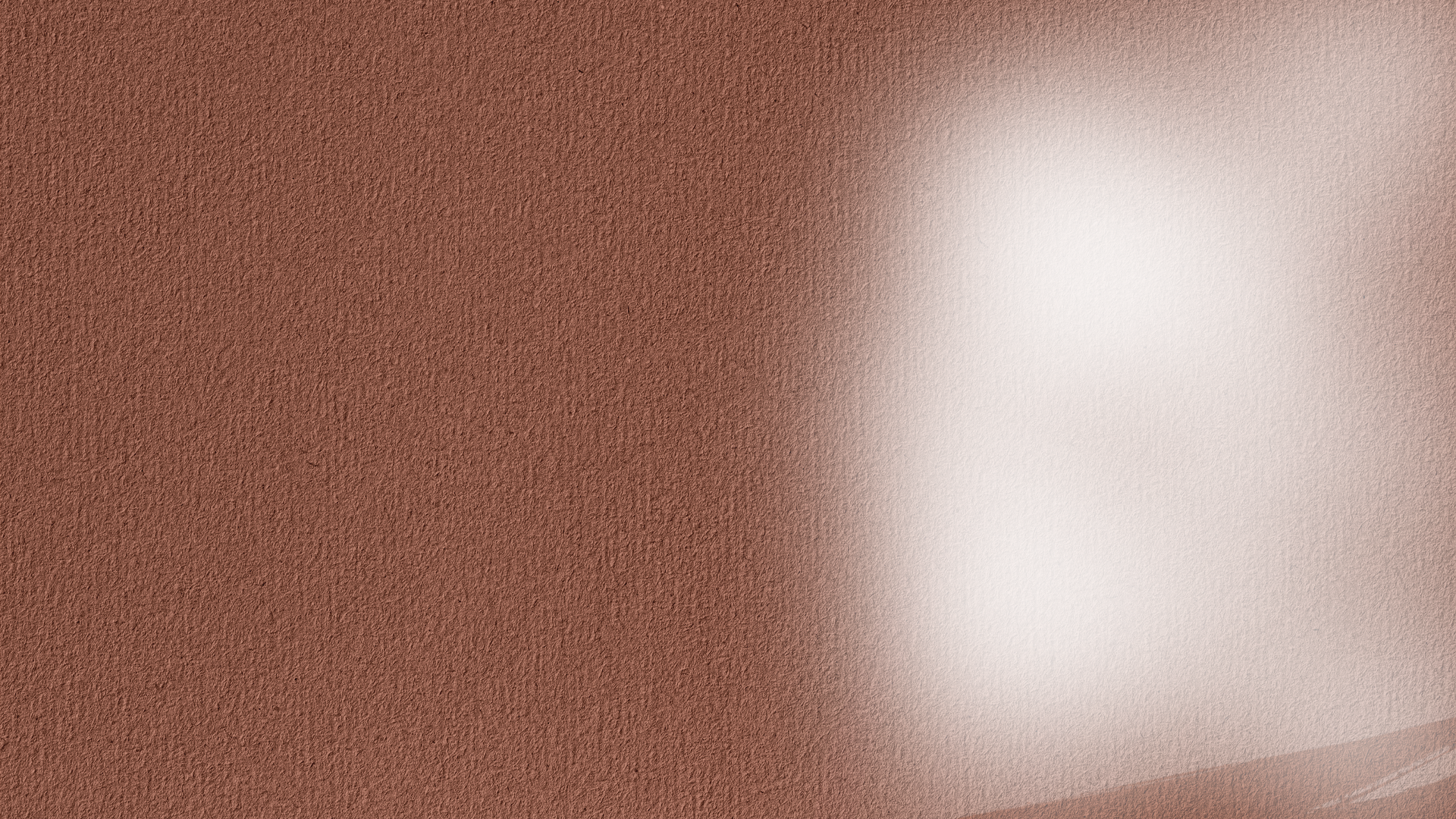 SERVIR EM MINISTÉRIOS
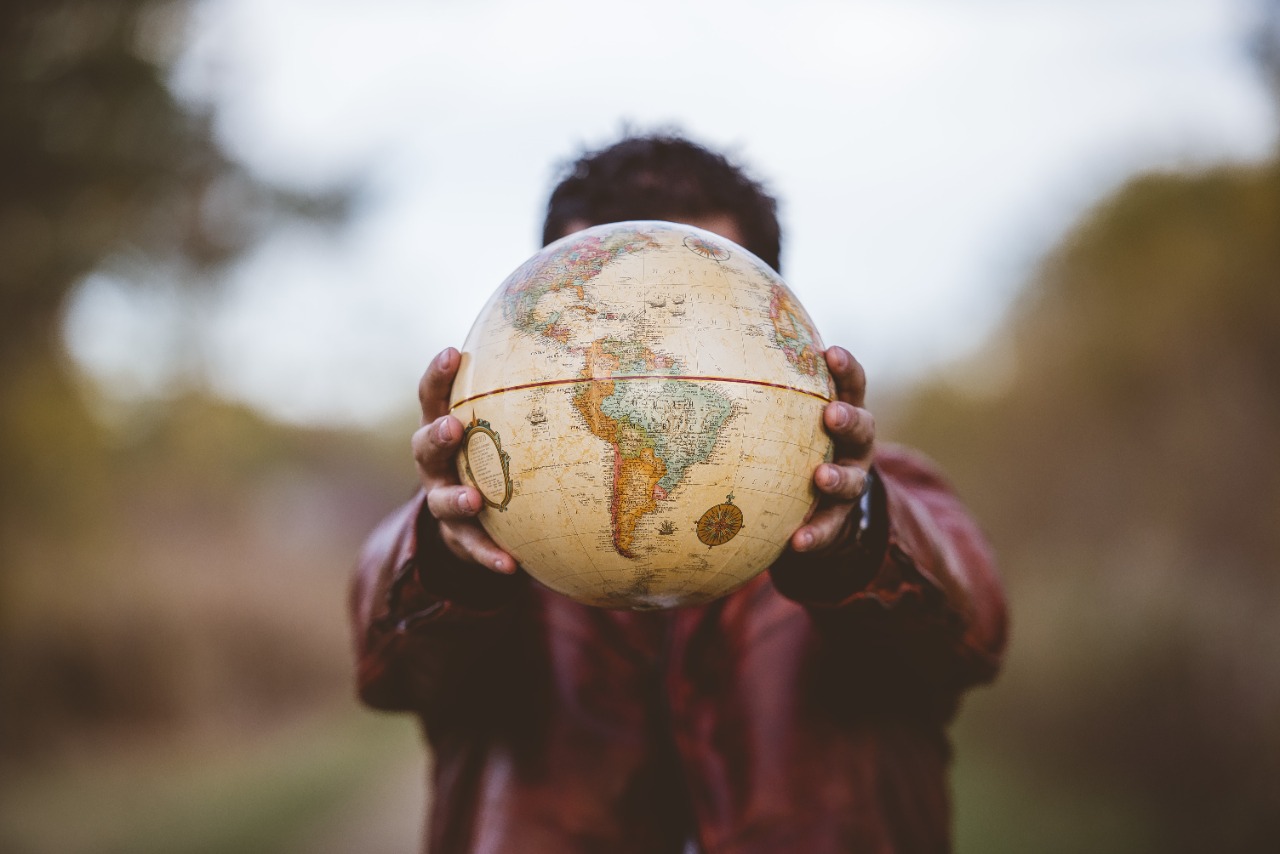 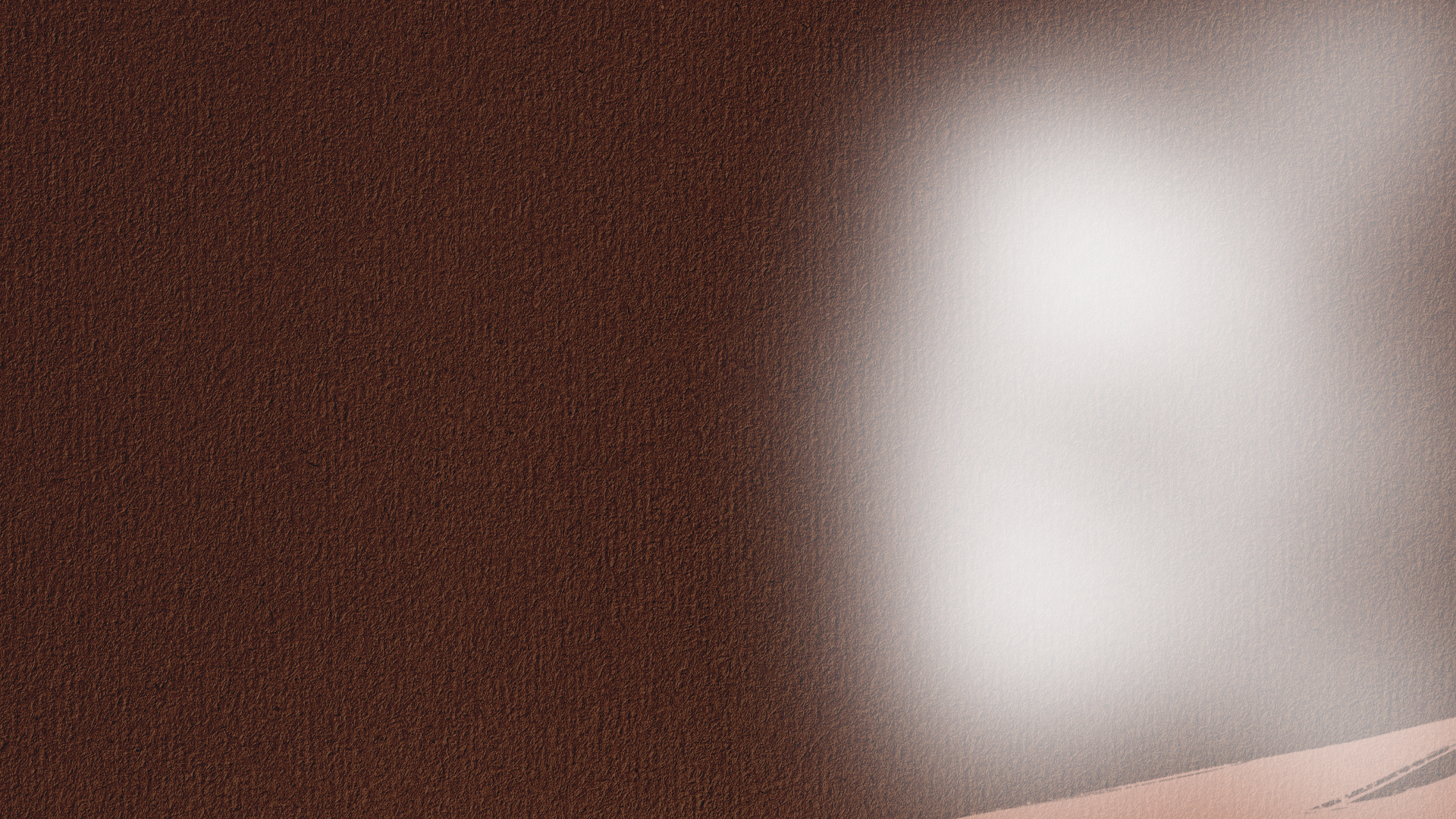 ENVOLVER-SE NA OBRA MISSIONÁRIA
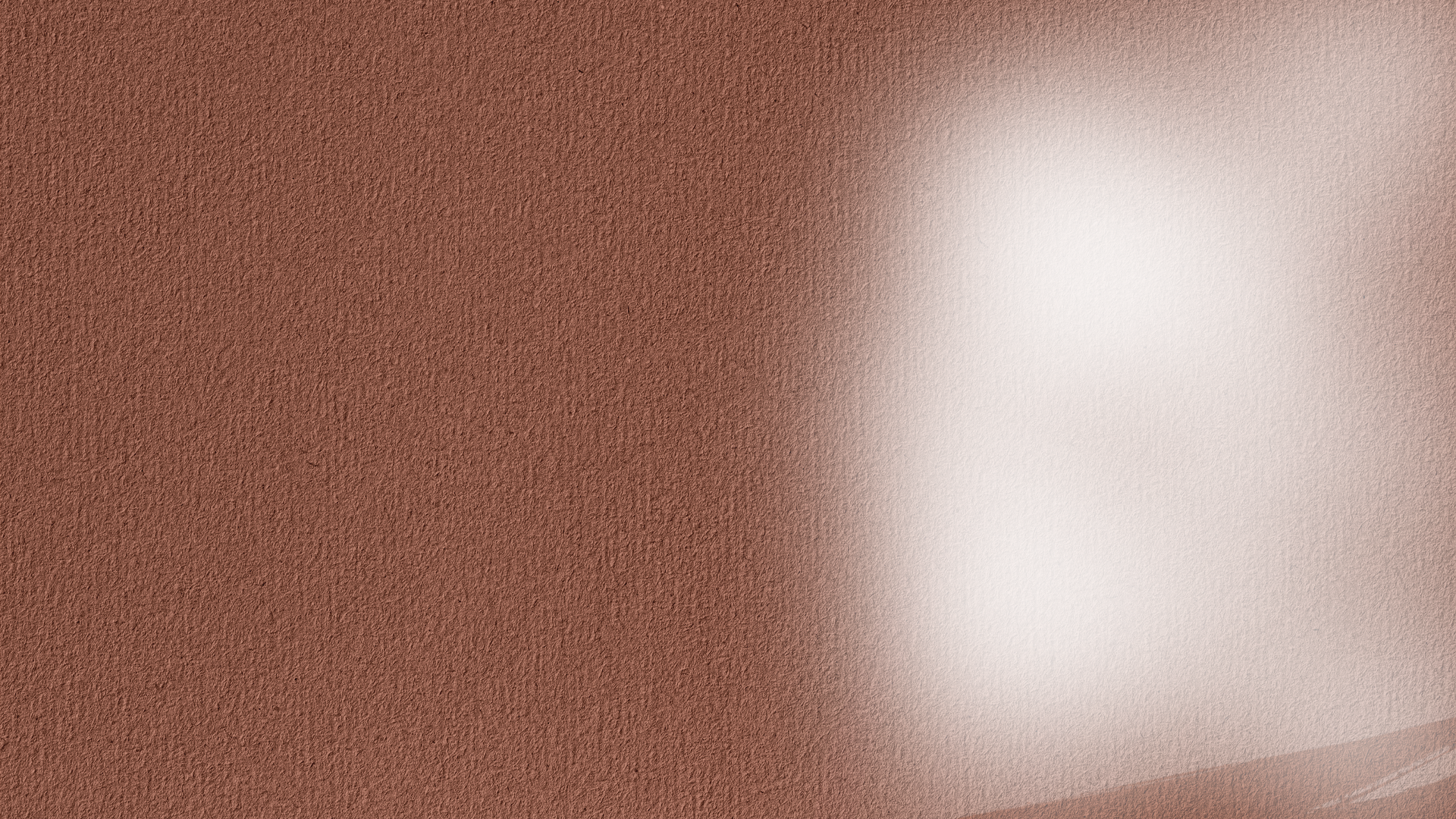 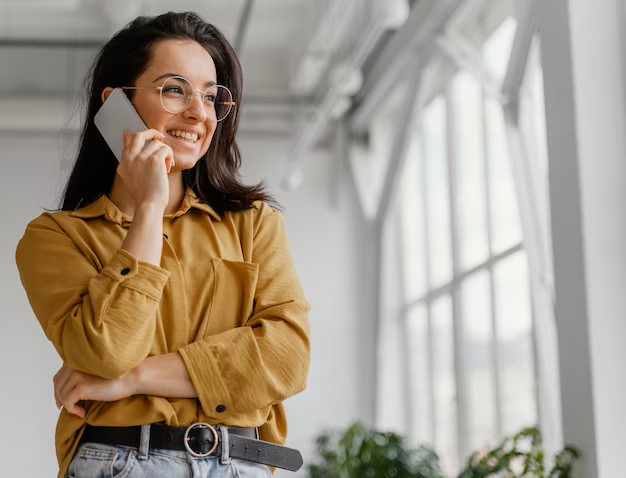 COMUNICAÇÃO REGULAR
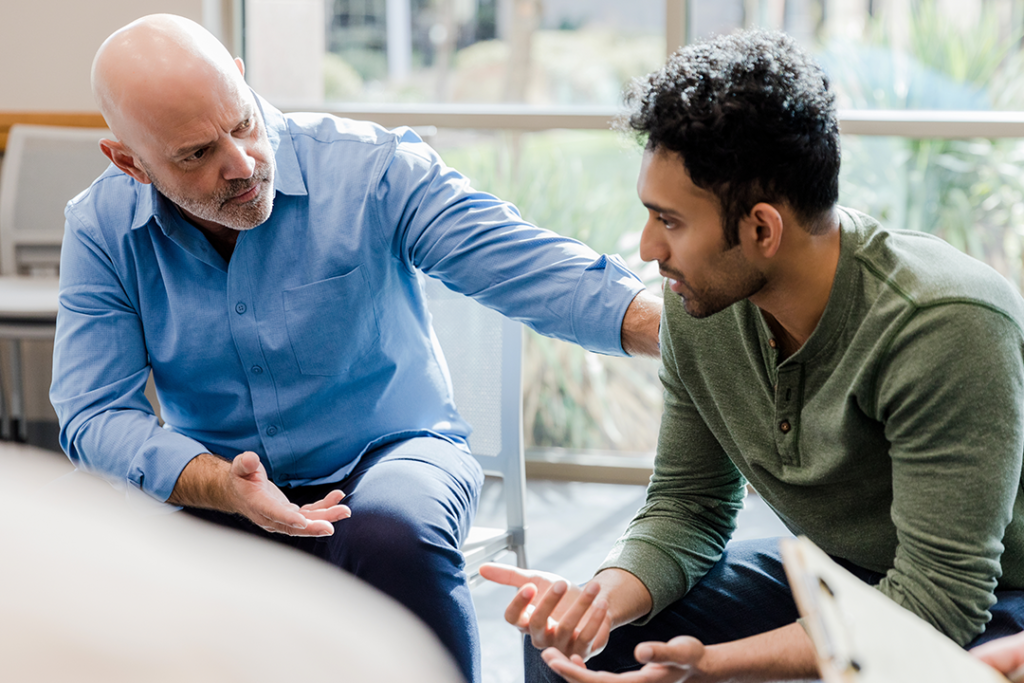 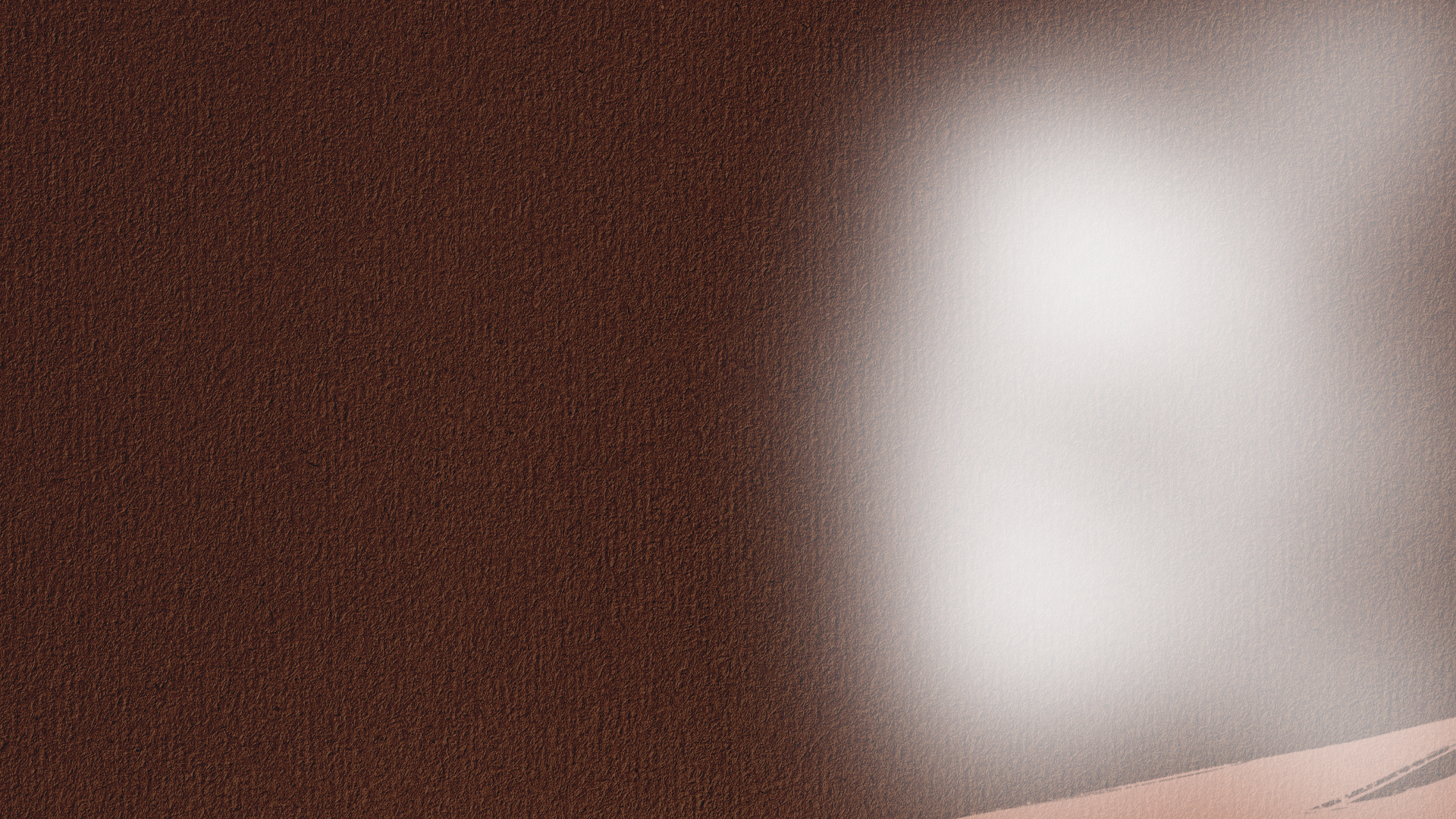 PRATIQUE A ESCUTA ATIVA E A EMPATIA
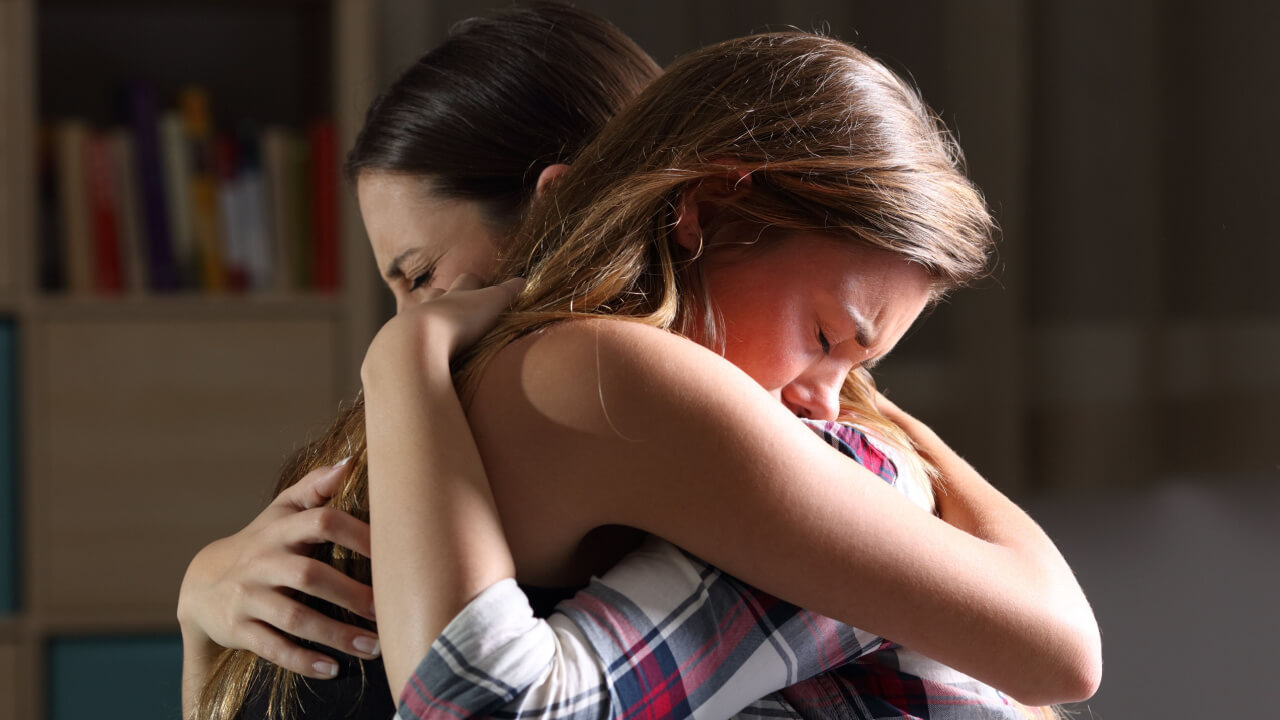 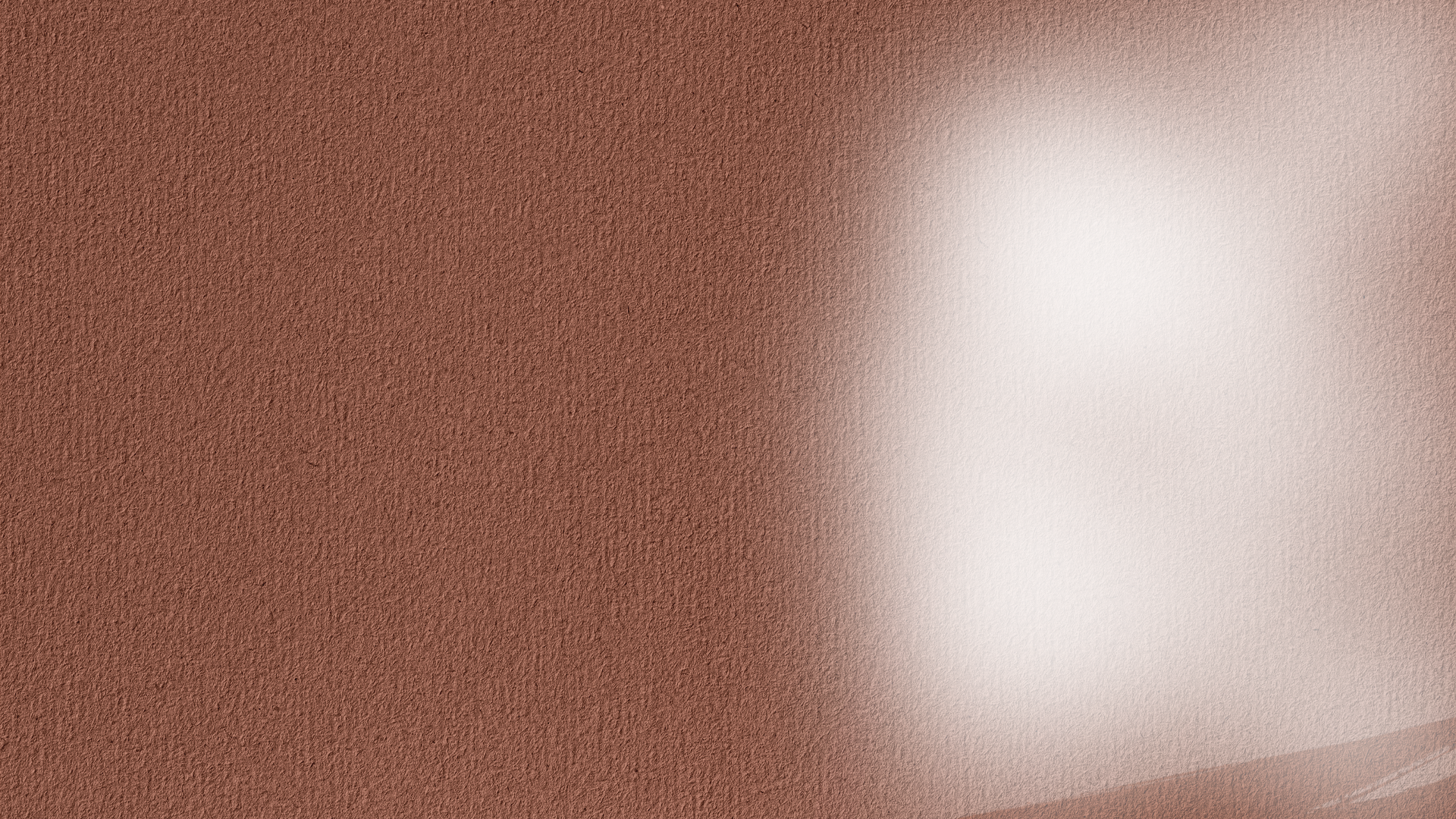 PRATIQUE O PERDÃO
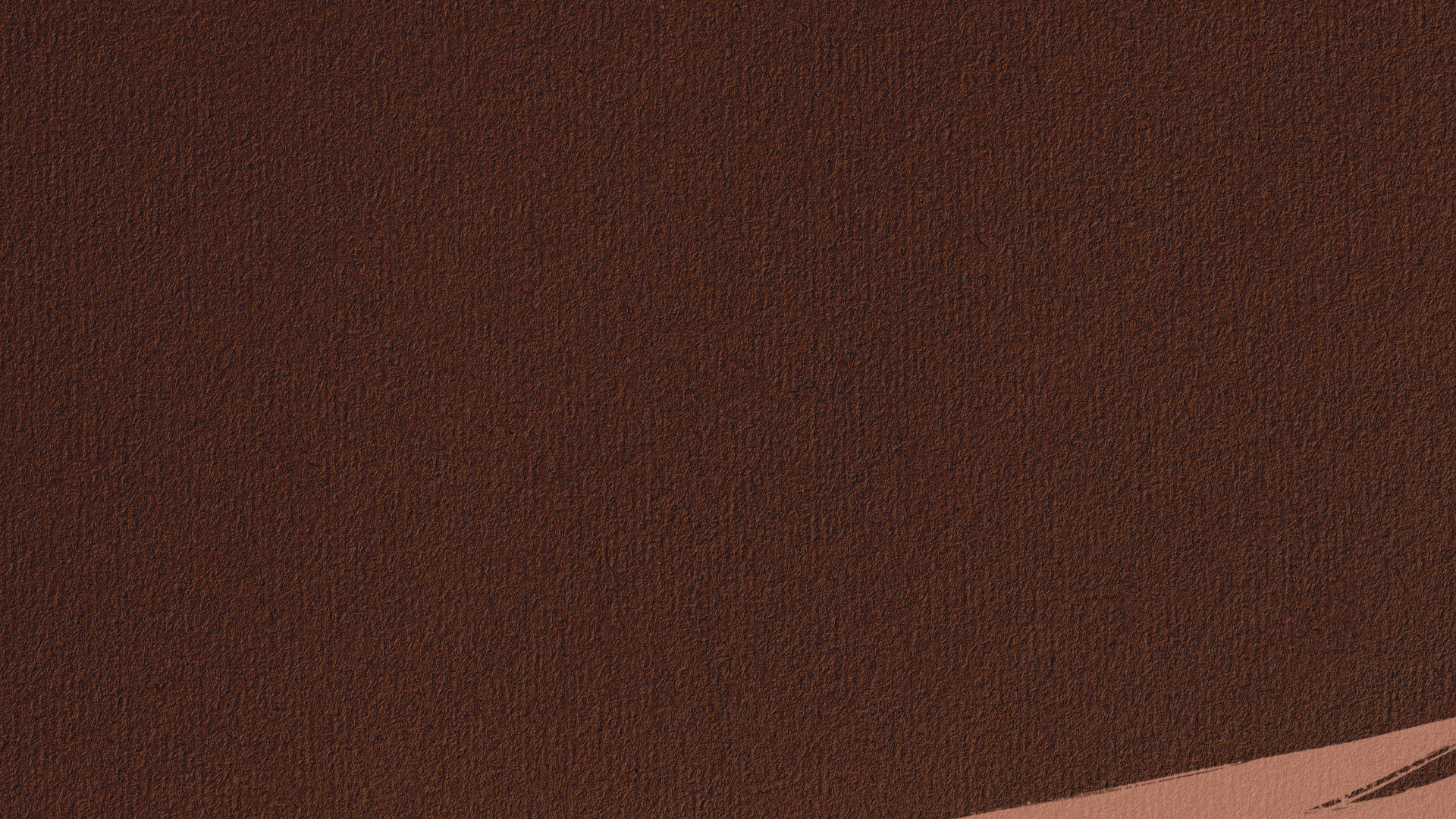 Ao cuidarmos e respeitarmos uns aos outros podemos experimentar a graça de Deus dentro da comunidade da igreja.